Data Science Committee Meeting
June 2022
Agenda
Introduce new Co-Chairs
Overview of QI Metrics and brief review of revisions made to data specification for version upgrade in 2021(v2.7)
Discussion with group to review adding /modifying existing data fields
Review clinic workflow (Dr. Joyce Lee)
T1DX-QI
EMR
Database
Metrics on
QI Portal 
(Mapped sites)
Data Mapping
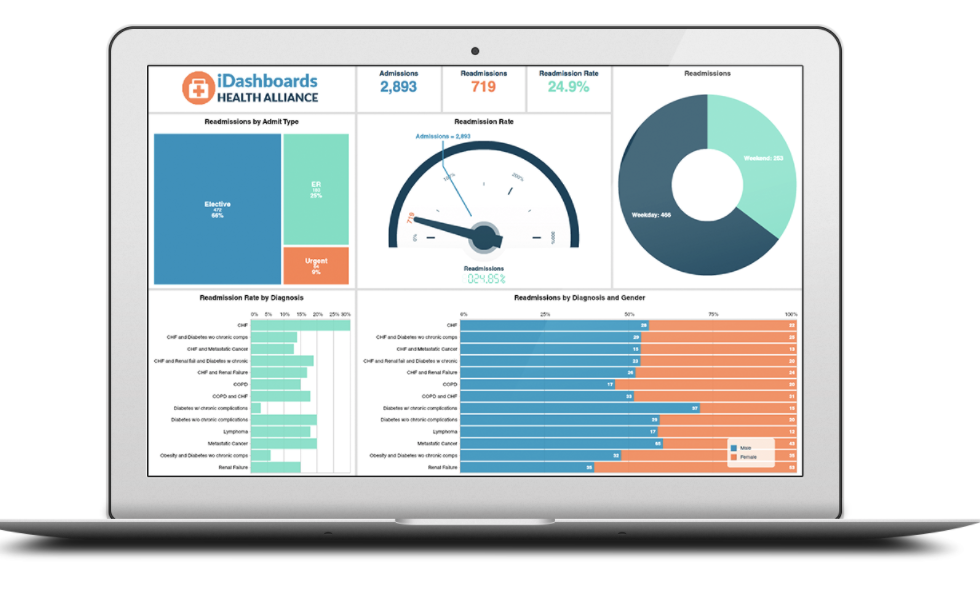 T1DX-QI
Data specification
Data Spec files:
Patient
Observations
Diabetes
Encounter
Provider
Conditions
Medications
+
Population Health Research
Overview: Revisions in Data Spec V2.7
Revisions in Data Spec V2.7
Endo encounters/visits
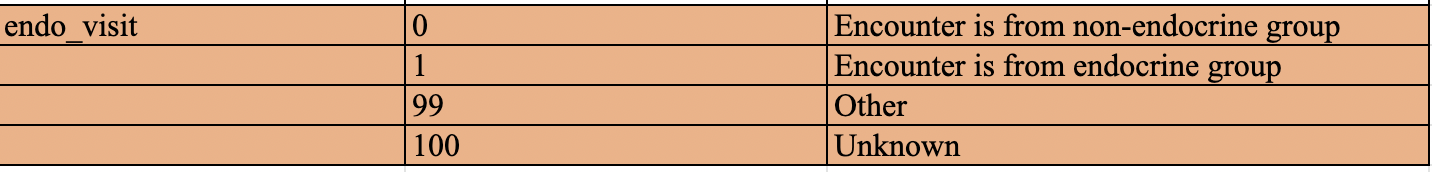 Note: Not receiving updates from any site
Revisions in Data Spec V2.7
3) Expand questions on SDOH
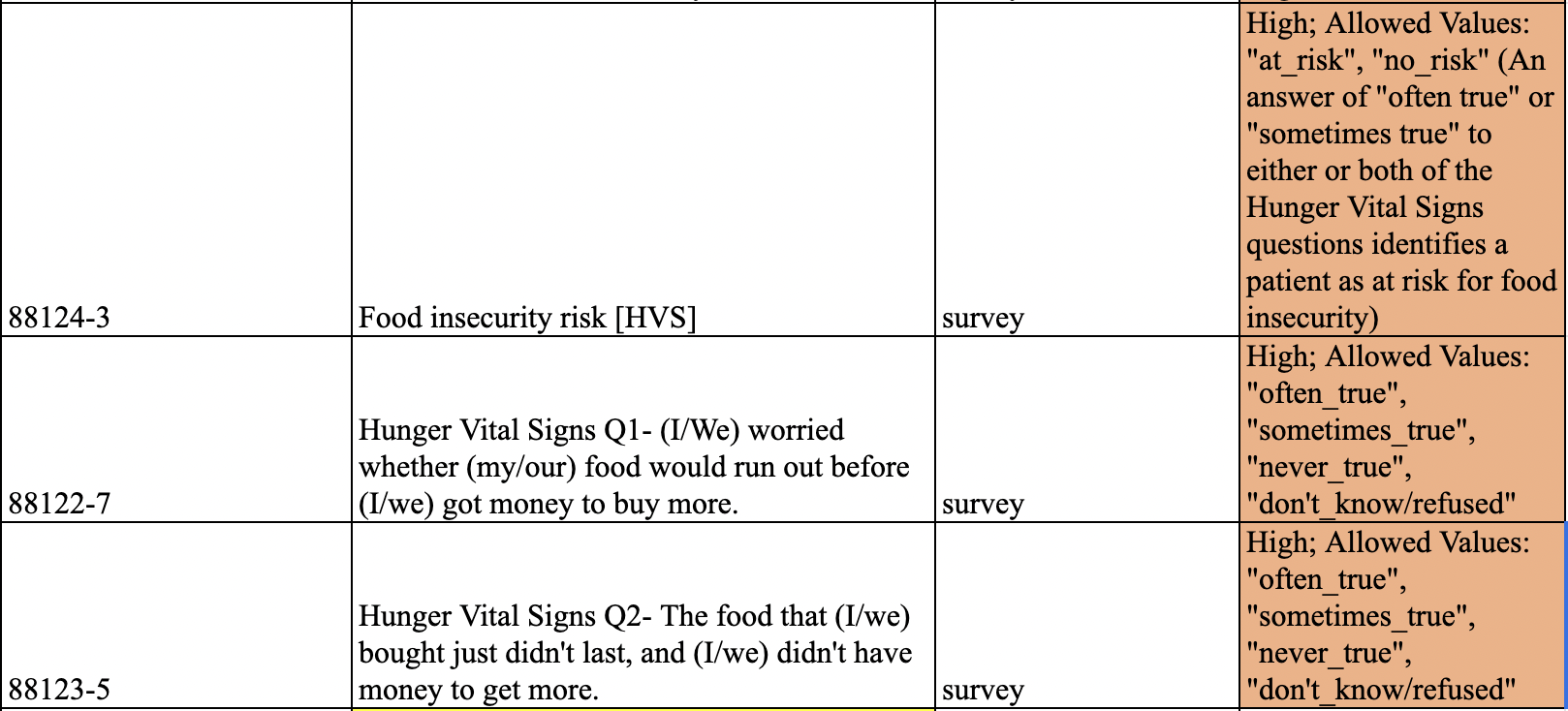 Note: Not receiving updates from most sites
Revisions in Data Spec V2.7
4) Add new columns to the medication file to capture prescription name, class
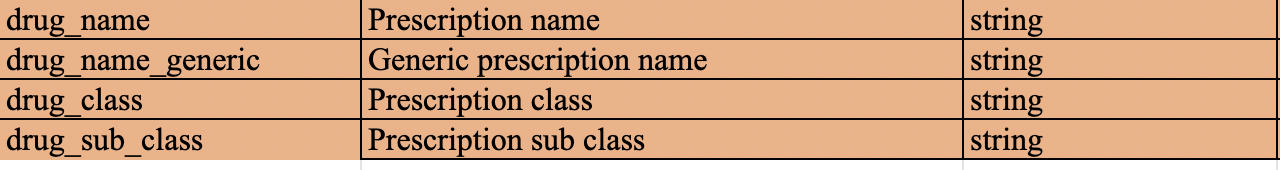 Note: Not receiving updates from most sites
Proposed updates for Data Spec V2.8
New fields for Data Specification V2.8
Race/Ethnicity (mixed race category)

2) Feasibility of adding Pregnancy field  (Yes/No)

3) Education (Suggestions from group on best way to categorize)

4) Smart pen use (Suggest additional category to be added under ‘insulin’ in Diabetes spec)

5) Add provider specialty column (MD endo yes/ no)

6) C-peptide and auto antibodies testing/data collection process for diagnosis of T1D
Race/Ethnicity (mixed race category)
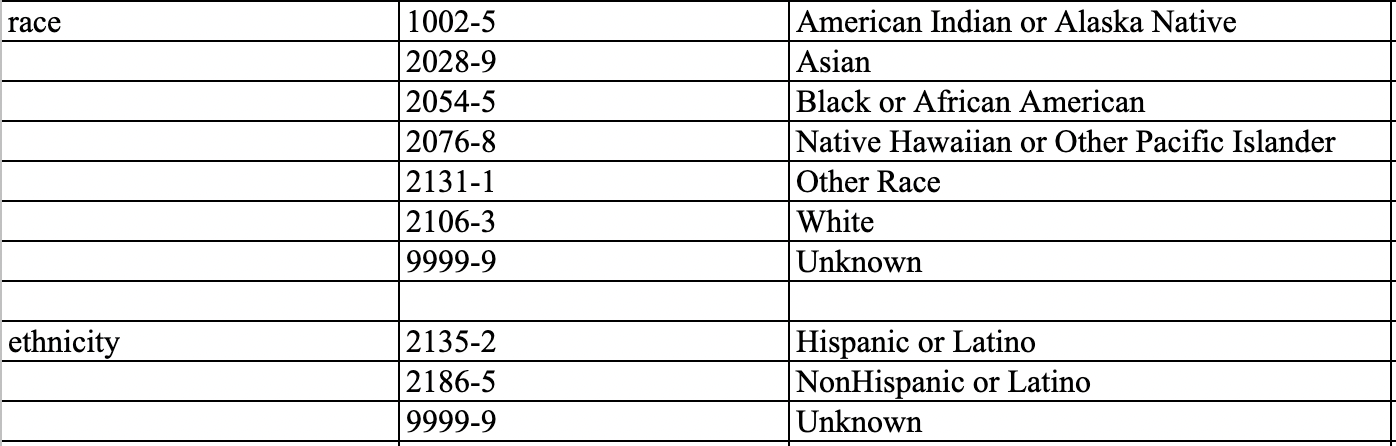 Include Mixed-Race option
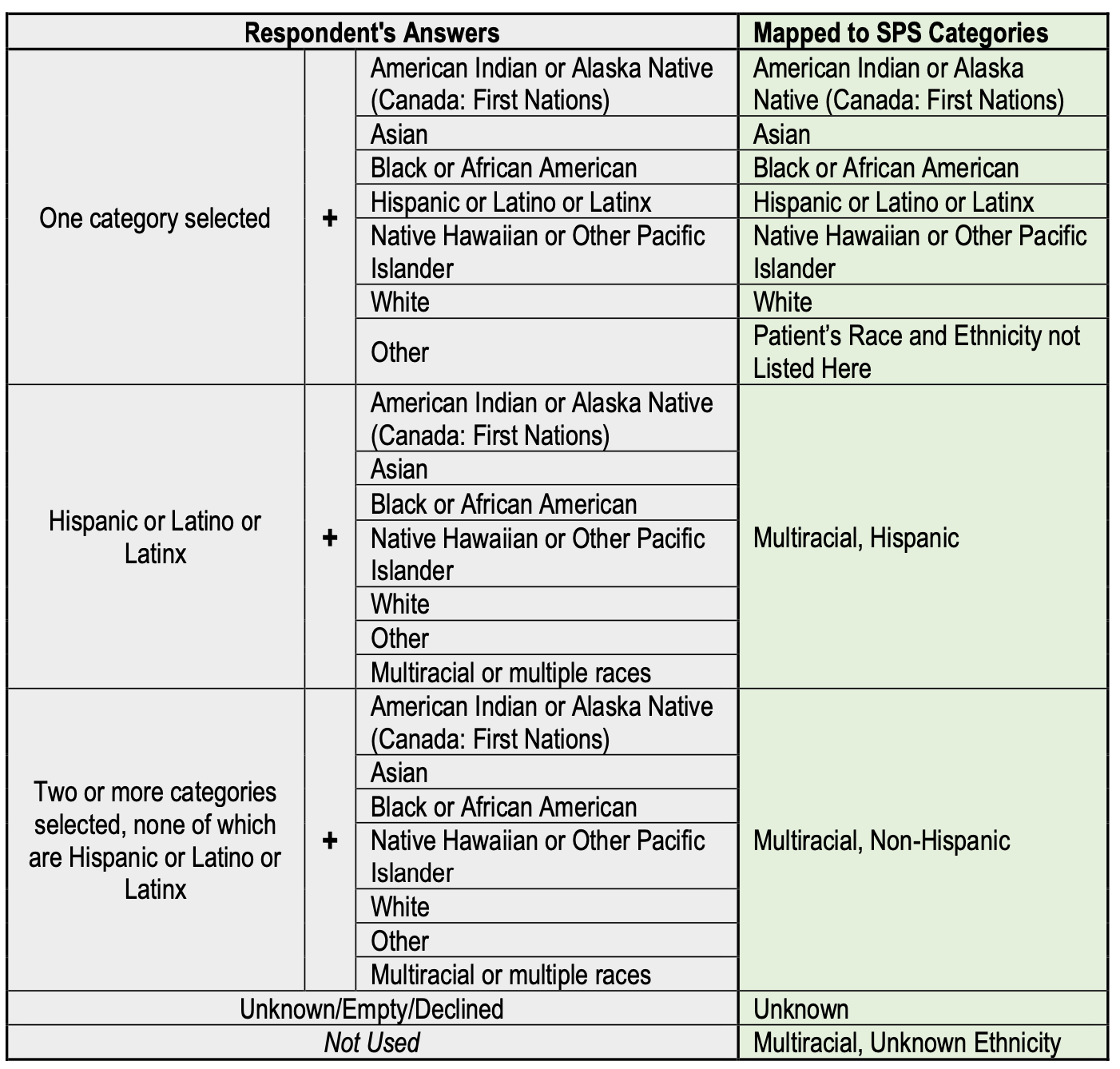 PHARE: Response recording format
New fields for Data Specification V2.8
2) Feasibility of adding Pregnancy field  (Yes/No)

3) Education (Suggestions from group on best way to categorize)

4) Smart pen use (Suggest additional category to be added under ‘insulin’ in Diabetes spec)

5) Add provider specialty column (MD endo yes/ no)
Suggestions on adding C-peptide data field in addition to auto antibodies testing /
data collection process for diagnosis of T1D
Workflow Review